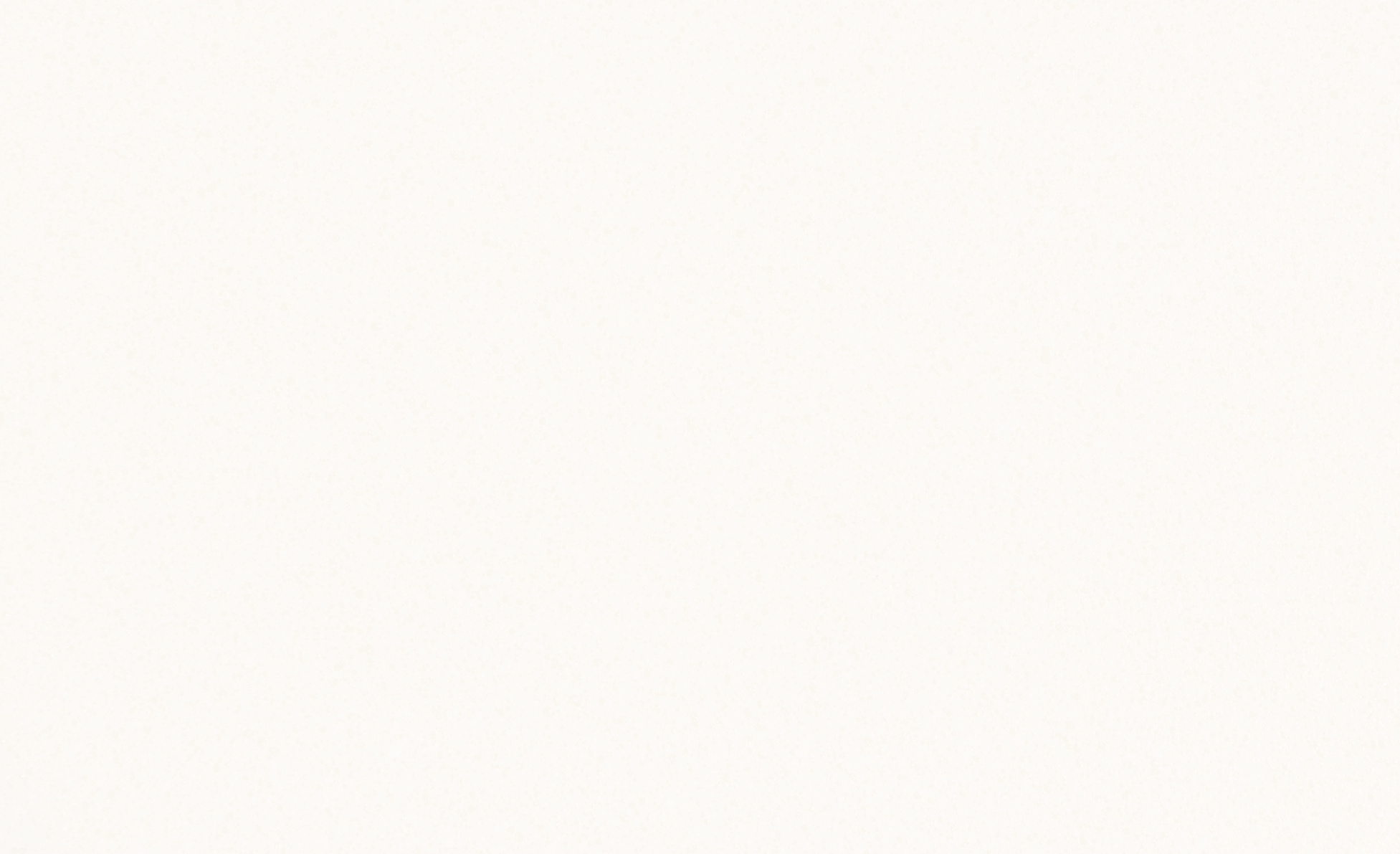 Early Childhood
Services
Packed with Love
Refugee & Cross-Cultural
Response
Disability Advocacy
We can demonstrate God's character of compassion and mercy to others through giving practical assistance in times
of need.
We oversee Early Childhood Services based on Christian values where children are nurtured according to the Word of God.
We aim to educate, equip, and encourage our churches to be more inclusive of people who have disabilities.
We help your church welcome and engage with people from other backgrounds and cultures.
Emergency
Response
Partnerships
Allowah
Children's Hospital
Chaplaincy
Counselling
Referral Service
We seek to encourage and partner with individuals and local churches so that they passionately seek to be obedient to God's call to love those who 
are in need.
Our Chaplains bring the hope of the Gospel into the places where most of us can't. We also offer training in pastoral care.
We seek to assist, equip and support our churches to provide practical help to those in need in their local congregation and in the community around them.
We deliver exceptional health, therapy and support services for children with complex disabilities and health care needs.
The Presbyterian Counselling Service can provide a referral or financial assistance for those in need of professional counselling or similar services.